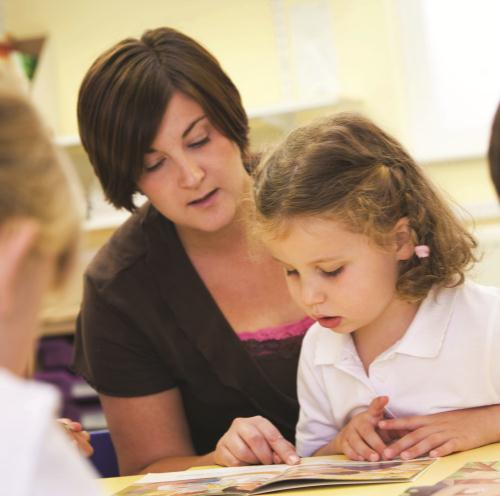 Chapter 1
Forming a Personal Philosophy about Literacy Assessment and Intervention
Examples of the Importance of Literacy
Help-wanted ads
Tax forms
Insurance policies
Information on the Internet
Warning signs
Disclaimers
Instructional manuals and directions
Road signs
What are some others?
Theories Related to Literacy
Constructivist theory
Zone of proximal development
Hierarchy of human needs
Critical literacy theory
Basic Human Needs
Physiological: oxygen, water, food, shelter, etc.
Safety: security in one’s present environment
Love and belonging: acceptance by others
Esteem: feeling good about oneself and having the respect of others
Self-actualization: knowledge that one has fulfilled one’s potential
As a teacher, what is your role in helping to meet your students’ needs?
Critical Literacy Theory
Literacy is more than being able to read a text accurately and fluently.
Literacy involves many forms—
Print, ebooks, text messages, websites, blogs, movies, ads, billboards, visual arts, songs, drama, various multimedia forms, and so on.
Critical Literacy Classrooms
Classrooms are “places in which students should come to understand how and why knowledge and power are constructed.”
 Lloyd, 2003, p. 1
Teachers’ ultimate critical literacy goal: to help students find their voices and take action against social injustices.
Critical Literacy Questions to Consider When Reading/Viewing Text
How are meanings assigned to figures or events?
How does the text get readers to accept its constructs?
What is the purpose of the text?
Whose interests are, or are not, served by the dissemination of this text? 
What view of the world is put forth by the ideas in this text? What views are not?
What are some other possible constructions of the world?
Comparison of Three Reading Methods
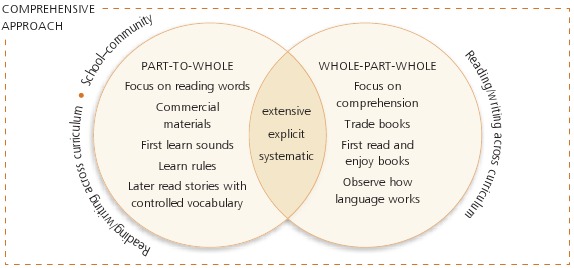 Reflections on Being the Most Effective Teacher You Can Be
How will you teach reading and writing to students who do not speak English? 
How will you teach reading and writing to an autistic child? 
How will you challenge a student who has been identified as gifted but struggles with reading and writing? 
How will you work with students who have learning disabilities?
How will you work with students who lack motivation?
Some Statistics About English Learners
In 2007, 5 percent of K–12 students were English learners. By 2050, this is expected to increase to 40 percent. 
Center for Public Education, 2010a; IRA, 2001
Only 13 percent of the schools with English learners have an ESL or bilingual program.
IRA, 2004.
Stages of English Language Development
Silent stage
Early production stage
Productive stage
Intermediate fluency language stage
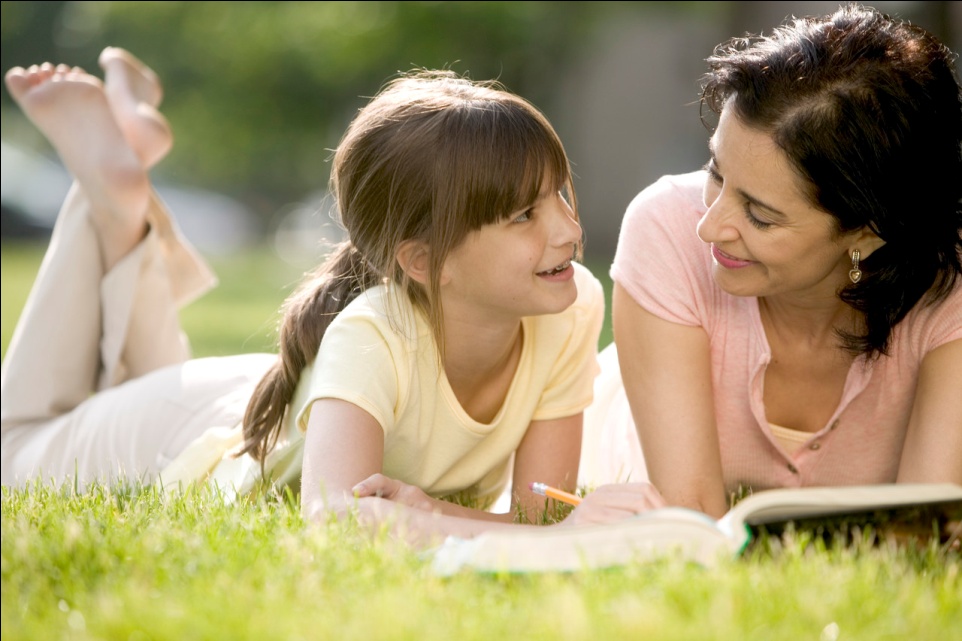 Effective Practices When Working with English Learners
Be respectful of their culture
Base lessons on students’ interests
Provide well-qualified tutors
Provide meaningful, challenging learning tasks
When possible, teach in both the student’s native language and English
Allow students to talk and ask questions in a risk-free environment
Display cognates on a word wall
Provide social settings so English learners can learn from communicating with peers
Other Theories and Approaches for Working with English Learners
I + 1 Theory
Visual scaffolding
Total physical response
Sheltered instruction
Choral reading
Interactive writing
Language experience approach
Using audio books
Shared reading
Your Personal Viewsof Reading Instruction
How do you view reading?
As a set of skills?
As a holistic event?
Historical Overview of Reading Reforms
Federal law mandates quality instruction that ensures that all children―regardless of race, gender, or ability―will reach their potential.
Elementary and Secondary Education Act of 1966
The America Reads Challenge Act, 1997
The National Reading Panel Act, 1997
No Child Left Behind Act, 2001
Continuing emphasis on scientifically based research
Response to Intervention, 2004
“Five Missing Pillars of Scientific Reading Instruction” (Allington, 2006)
Students need access to, and a choice of, a wide variety of interesting narrative and informational texts on their reading level.
Students need to be given text they can read.
Writing and reading are reciprocal.
Students vary greatly in their reading abilities at every grade level and instruction must recognize these differences.
Many students need tutoring from an expert if they are to accelerate their reading development.
Guiding Principles for RTI
Instruction
Responsive teaching and differentiation
Assessment
Collaboration
Systemic and comprehensive program
Expertise
A Sample RTI Process
Establish benchmarks
Provide intervention in the areas of greatest need
Monitor and record student progress
Offer more intense intervention—either individualized or in very small groups
After a long period of time, assess the student again
Multimodal Literacy
Four basic literacies:
Technological literacy
Visual literacy
Media literacy
Informational literacy
Students are motivated to develop multiliteracy skills because:
Technology fosters interaction 
Learning becomes social
Examples of New Technologies for Learning
www.funbrain.com 
Social networking sites
WebQuests 
Creating one’s own website
Editing Wikipedia articles
Effective Teachers . . .
Understand the era in which they are teaching
Strive to help all students grow in their reading and overall literacy abilities
Develop a philosophy of teaching through study, observation, and practice
Are knowledgeable about learning theories and reading models
What else would you add?
Related Video Presentations
You can see video interviews with a primary teacher and an intermediate teacher about assessment and intervention strategies.